اصول مهندسی زلزله
استاد درس: دکتر محمدایمان خداکرمی
نیمسال اول 00-99
تحلیل سازه های چند درجه آزاد
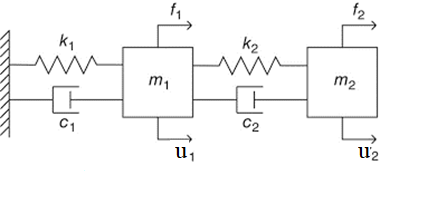 m1
m2
تحلیل سازه های چند درجه آزاد
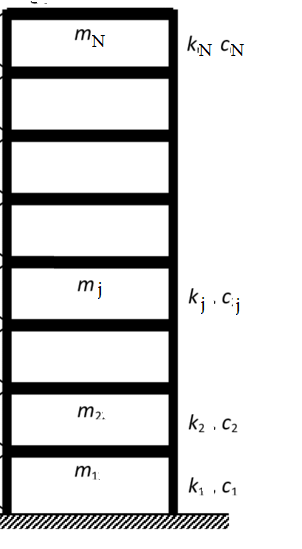 Mode Shape
تحلیل مودال سازه چند درجه آزاد- مثال
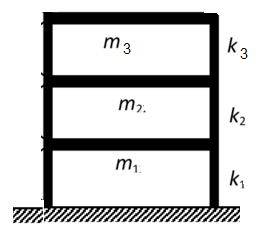 تحلیل مودال سازه چند درجه آزاد- مثال
Mode “1”:
Mode “3”:
Mode “2”:
0.554

-1.247

                     1
-0.818

                         0.45

                     1
2.246

1.802

1
تحلیل طیفی
خاصیت تعامد مودها:
تحلیل طیفی   تحت اثر زلزله
ضریب مشارک مودی جرم jام
qni


q2i

q1i
جرم موثر مودی مود iام
شتاب ماکزیمم جرم jام در مود iام
Qi
ترکیب مودها
حداقل تعداد مودهای لازم برای انجام انالیز طیفی برابر است با حداکثر مقادیر زیر:
3 مود اول سازه
تمام مودهایی که زمان تناوب آنها بیش از 0.4 ثانیه
تمام مودهایی که مجموع جرم موثر مودی آنها بیش از 90 درصد جرم سازه باشد
مثال
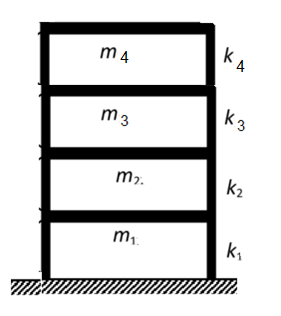 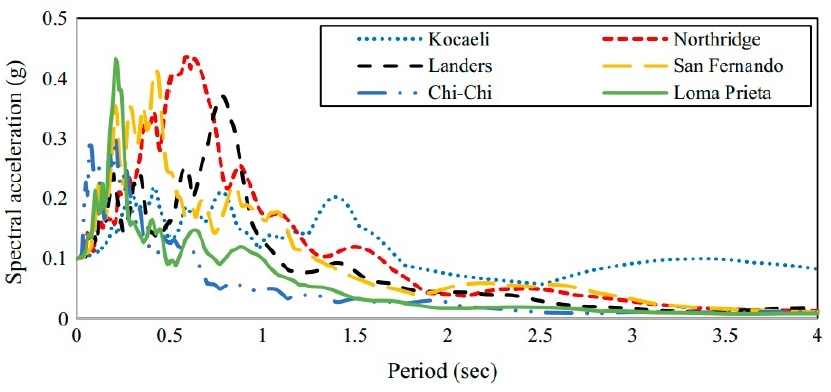 m1=m2=m3=m4=10  ton
k1=k2=k3=k4= 2ton/cm

A=0.35g     PGA=0.5g
مثال
مثال
مثال